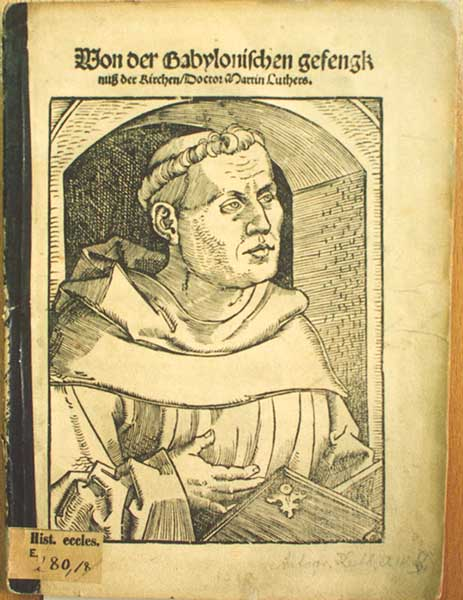 Uskonpuhdistus
Vastakkain asettelu
USKONPUHDISTAJAT

Anekauppaa vastaan
Pyhimysten palvontaa vastaan
Aloittivat uskonpuhdistuksen
protestantit
KATOLINEN KIRKKO

Anekaupan puolesta
Pyhimysten palvonnan puolesta
Aloitti vastauskonpuhdistuk-sen
katoliset